OTAQ Tribal OverviewSEPTEMBER 25, 2019
Lucita Valiere  - DERA Tribal Lead
Office of Transportation and Air Quality (OTAQ)
[Speaker Notes: Good morning.  I’m Sarah Sullivant, and I’m going to give an overview of the work the Office of Transportation and Air Quality (OTAQ) does with tribes.]
Office of Transportation and Air Quality
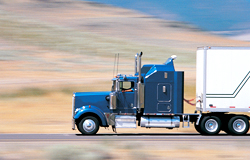 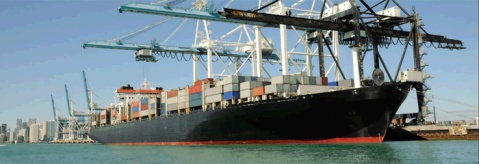 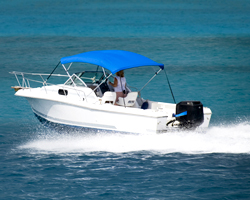 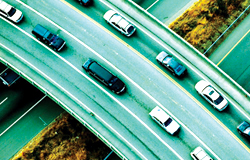 Recreational and Commercial Marine
Cars, SUVs, Pickups
Heavy-Duty
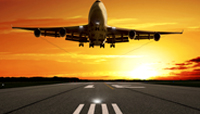 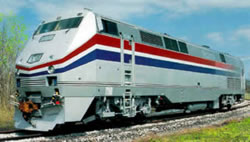 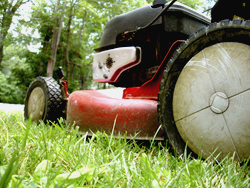 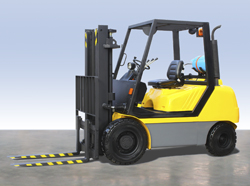 Aircraft
Locomotives
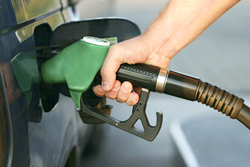 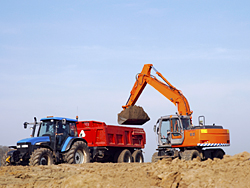 2
Clean and Renewable Fuels
Non-Road
[Speaker Notes: OTAQ establishes and implements programs and national emissions standards for transportation fuels and vehicles, as well as a variety of off road equipment. These mobile sources include passenger cars and light trucks, heavy trucks and buses, nonroad engines, ports, and marine vessels, and airplanes.]
OTAQ Important Contacts
Sarah Dunham– Office Director (as of 8/4/19)
Leila (Lee) Cook and Benjamin (Ben) Hengst – Associate Office Directors
Sarah Sullivant – Tribal Affairs Coordinator
Lucita Valiere – Diesel Emissions Reduction Act (DERA) Tribal Lead
3
[Speaker Notes: Sarah Dunham and Chris Grundler recently swapped Offices and Sarah Dunham, previously the Office Director for the Office of Atmospheric Programs, began as OTAQ’s Director on August 4th. Lee Cook and Ben Hengst are the Associate Office Directors for OTAQ]
Mobile Source Topics of Interest
- NTAA/EPA Air Policy Monthly Calls
- NTAA Mobile Sources Workgroup Monthly Calls
Aircraft Lead Reports
Automotive Trends Report
Cleaner Trucks Initiative (Heavy-duty NOx)
Diesel Emissions Reduction Act (DERA)
Fiat-Chrysler Settlement
Gliders
Ports Initiative
Reformulated Gasoline (RFG) in non-attainment area on tribal land
Renewable Fuels Standard (RFS)
Proposed SAFE Rule (Light-duty GHG emissions standards)
SmartWay Transportation Partnership
Stage 2 Vapor Recovery
Tier 4 Marine Engines
VW Settlement
4
[Speaker Notes: OTAQ has briefed the National Tribal Air Association on many regulatory and voluntary topics, including the following. These briefings have taken place during the monthly NTAA/EPA Air Policy Calls, as well as on the Mobile Sources Workgroup that developed out of the VW Settlement Workgroup earlier this year.

The NTAA has written comments in response to some of the proposed rules, such as the proposed Safer Affordable Fuel Efficient (SAFE) Vehicles Rule.

DERA and the VW Settlement are the areas with the most tribal involvement so far.]
Diesel Emissions Reduction Act (DERA)
Mission: To reduce exposure to diesel exhaust from existing engines to address human health and environmental impacts of diesel
Human Health: Serious health conditions like asthma and respiratory illnesses can worsen existing heart and lung disease
The Environment: Ground-level ozone and particulate matter exposure
How the program works
National Grants
Tribal Grants
School Bus Rebates
State Allocations
5
[Speaker Notes: DERA OVERVIEW IF NEEDED

As a result of EPA regulations, diesel engines manufactured today are cleaner than ever before. But because diesel engines can operate for 30 years or more, millions of older, dirtier engines are still in use.  Reducing exposure to diesel exhaust from these engines is especially important for human health and the environment.  EPA offers funding for projects that reduce diesel emissions from existing engines. This program includes grants and rebates funded under the Diesel Emissions Reduction Act (DERA).

Exposure to diesel exhaust can lead to serious health conditions like asthma and respiratory illnesses and can worsen existing heart and lung disease, especially in children and the elderly.  These conditions can result in increased numbers of emergency room visits, hospital admissions, absences from work and school, and premature deaths.]
Diesel Emissions Reduction Act (DERA) – Tribal Program
Through the federal DERA statute, EPA funds projects that reduce diesel emissions from the 10 million existing older, higher polluting on-highway and nonroad engines through replacement, idling reduction, and retrofit technologies. 
Between 2009 and 2019, the program funded 26 Tribal grants totaling $7.2 million.  
Tribes met the mandatory cost-share for those grants, contributing approximately $6.1 million.  
The grants have funded fishing vessel repowers, fishing dock shorepower, diesel generators, truck stop electrification (aka Electric Power Systems), nonroad farming equipment, mining equipment, repowers and retrofits of dump trucks, and school bus retrofits and replacements.  
19 individual Tribes or Alaska Native Villages applied and received DERA grants
EPA funded 26 of 31 total Tribal applications between 2009 and 2019  
Office of Air and Radiation (OAR) for more information about the DERA program through the Office of Air and Transportation Quality (OTAQ) at: 
Clean Diesel Helpline: 877-623-2322 or cleandiesel@epa.gov
6
[Speaker Notes: EPA has listened to feedback from Tribes about the program and made changes based on that feedback.  For example, EPA began issuing a Tribes-only Request for Proposals in 2014 in response to Tribes making that request.]
Diesel Emissions Reduction Act (DERA) - Tribal Program Eligibility
A tribal agency or intertribal consortium with jurisdiction over transportation or air quality are eligible to apply.
Tribal agencies are defined as Federally recognized Indian tribal governments, which are any Indian tribe, band, nation, or other organized group or community (including Native villages) certified by the Secretary of the Interior as eligible for the special programs and services provided through the Bureau of Indian Affairs as well as any organization or intertribal consortium that represents Federally recognized tribes.
“Intertribal consortium” is defined as a partnership between two or more tribes that is authorized by the governing bodies of those tribes to apply for and receive assistance under this program. Intertribal consortia are eligible to receive assistance under this program only if the consortium demonstrates that all members of the consortium meet the eligibility requirements for the program and authorize the consortium to apply for and receive assistance by submitting to EPA documentation of (1) the existence of the partnership between Indian tribal governments, and (2) authorization of the consortium by all its members to apply for and receive the assistance.
7
[Speaker Notes: ADDITIONAL INFORMATION IF NEEDED]
Tribal Component of VW Settlement
Federally recognized tribes and Alaska Native Villages may become beneficiaries to the VW Environmental Mitigation Trust.
Tribes have a $55M allocation to share through year 2023.
Tribes may certify as beneficiaries each funding round and will be provided an allocation of trust funds for that particular round. There will be four funding rounds, with a possible fifth if funding remains.  
Tribes may choose among 10 Eligible Mitigation Actions under the Tribal Trust Agreement to include using trust funds as voluntary matching funds for DERA grants.  
The DERA Tribal RFA coincides with the trust funding allocation each funding round to give beneficiaries a chance to use the DERA Option.
EPA advises tribal DERA applicants intending to use DERA Option to list a conservative estimate for expected VW trust funds in their DERA application.  If allocated more than expected, those funds can be added as additional voluntary matching funds to the DERA award.
VW beneficiaries using the DERA Option should attach their DERA selection letter to their EMA certification due to the trustee.
8
[Speaker Notes: Tribes may use VW trust fund money on Tribal DERA grants as non-federal voluntary matching funds.  

EPA is advising applicants to list a conservative estimate for expected VW trust funds in their DERA application.  If the tribe receives more VW funds than expected, they can easily add those funds to an awarded EPA grant as additional voluntary matching funds. EPA has limited ability to add additional DERA funds to an award so they should not underestimate the amount of DERA funds needed for the project.]
Additional Tribal Involvement with OTAQ Programs
Ports Initiative
CAAAC/MSTRS Ports Workgroup
Provided EPA with Ports Initiative recommendations
Included a representative from the Fon du Lac tribe
Ensured tribal interests were included, primarily in the Community-Port Collaboration and Capacity Building recommendations
Ports Initiative community tools informed by recommendations
Include appropriate consideration of near port tribal communities
SmartWay Transportation Partnership
Several SmartWay trucking fleet partners identify as Native American-owned, including Rush Trucking and Tribe Transportation
9
[Speaker Notes: Tribal members have been actively involved in a few of OTAQ’s programs in addition to DERA and the VW Settlement.

The Clean Air Act Advisory Council (KAY-ack) Mobile Source Technical Review Subcommittee Ports Workgroup included a representative from the Fon du Lac tribe who ensured tribal interests were included. The mission of the Ports Initiative is to improve environmental performance and increase economic prosperity. This effort helps people living and working near ports across the country breathe cleaner air and live better lives. 

The SmartWay Transportation Partnership, which helps companies advance supply chain sustainability by measuring, benchmarking, and improving freight transportation efficiency, has tribal partners that identify as Native-American owned.]